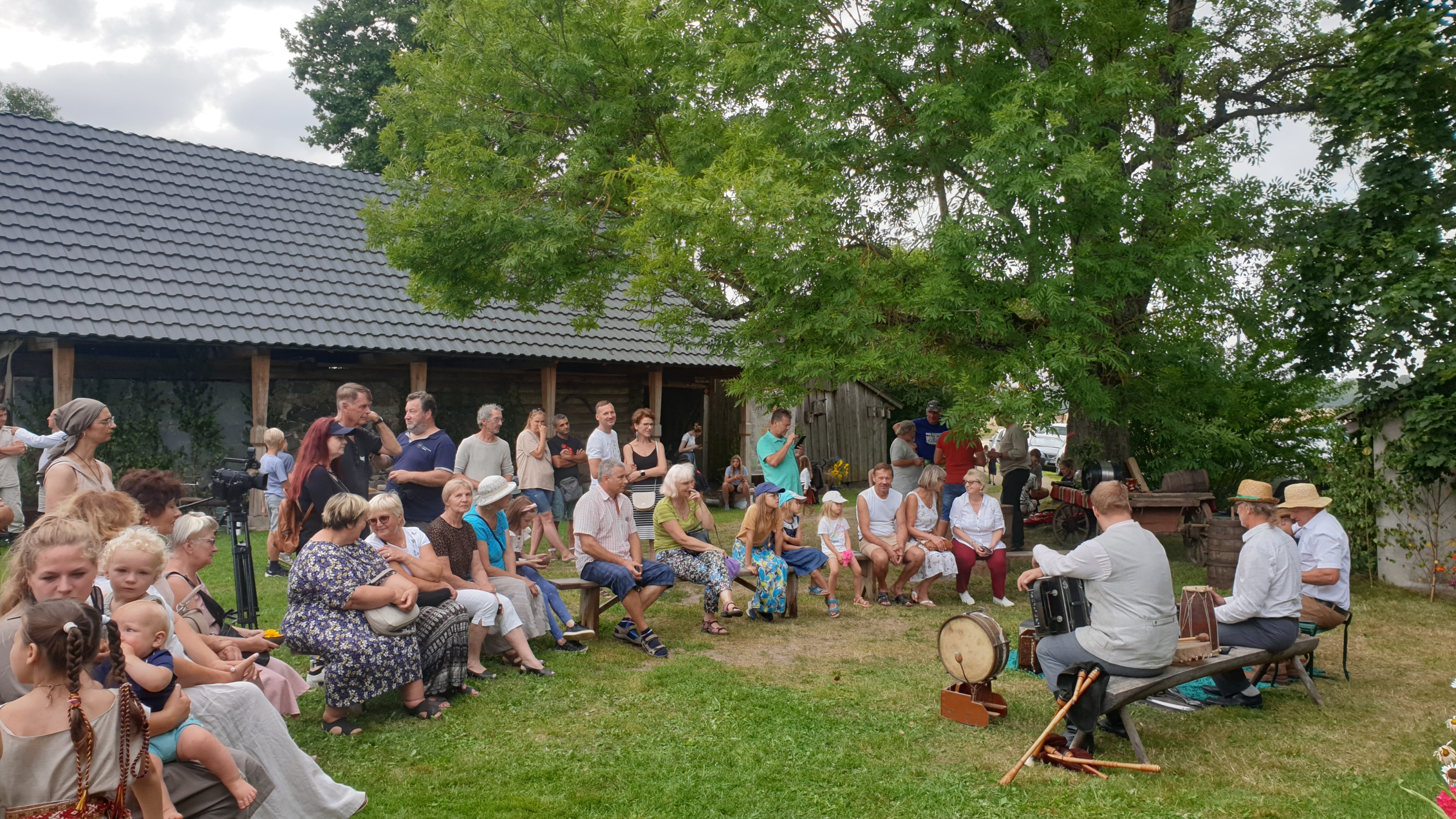 Tradicionālo amatu prasmju darbnīcas
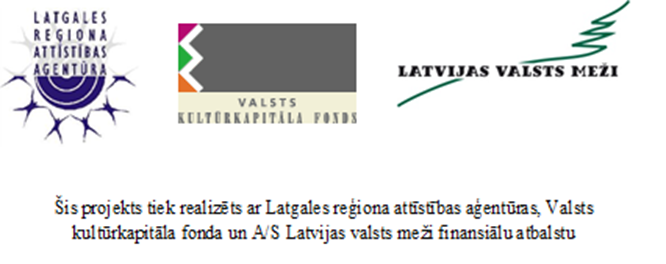 Bīdreiba Latgolys tradicionalōs kultūras centrs «Latgaļu sāta»
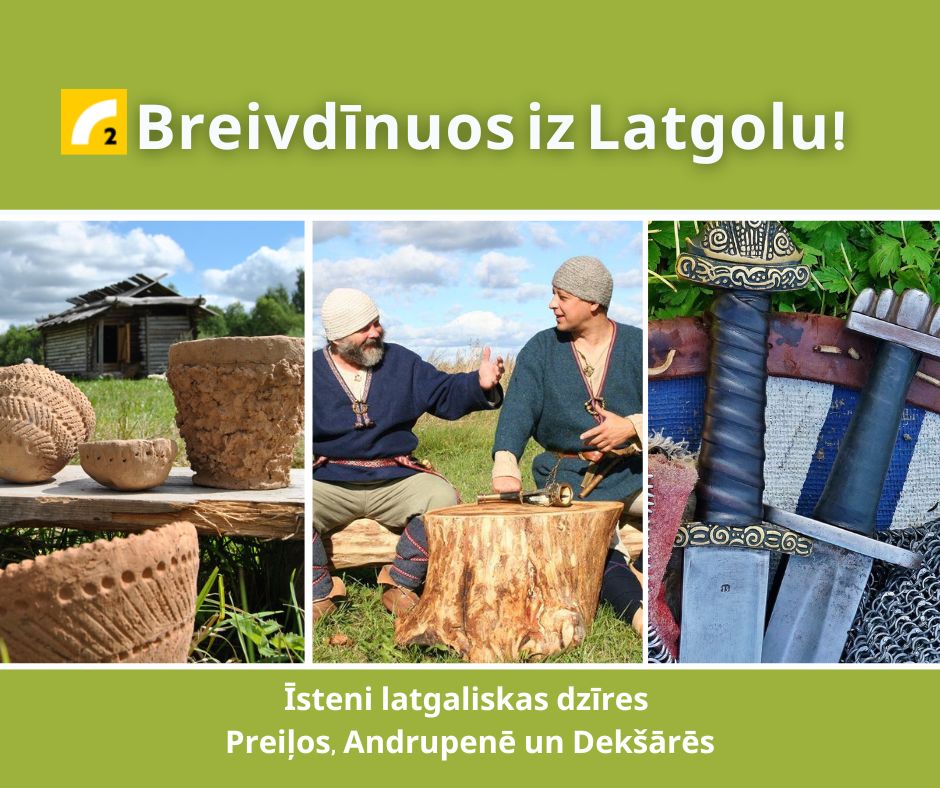 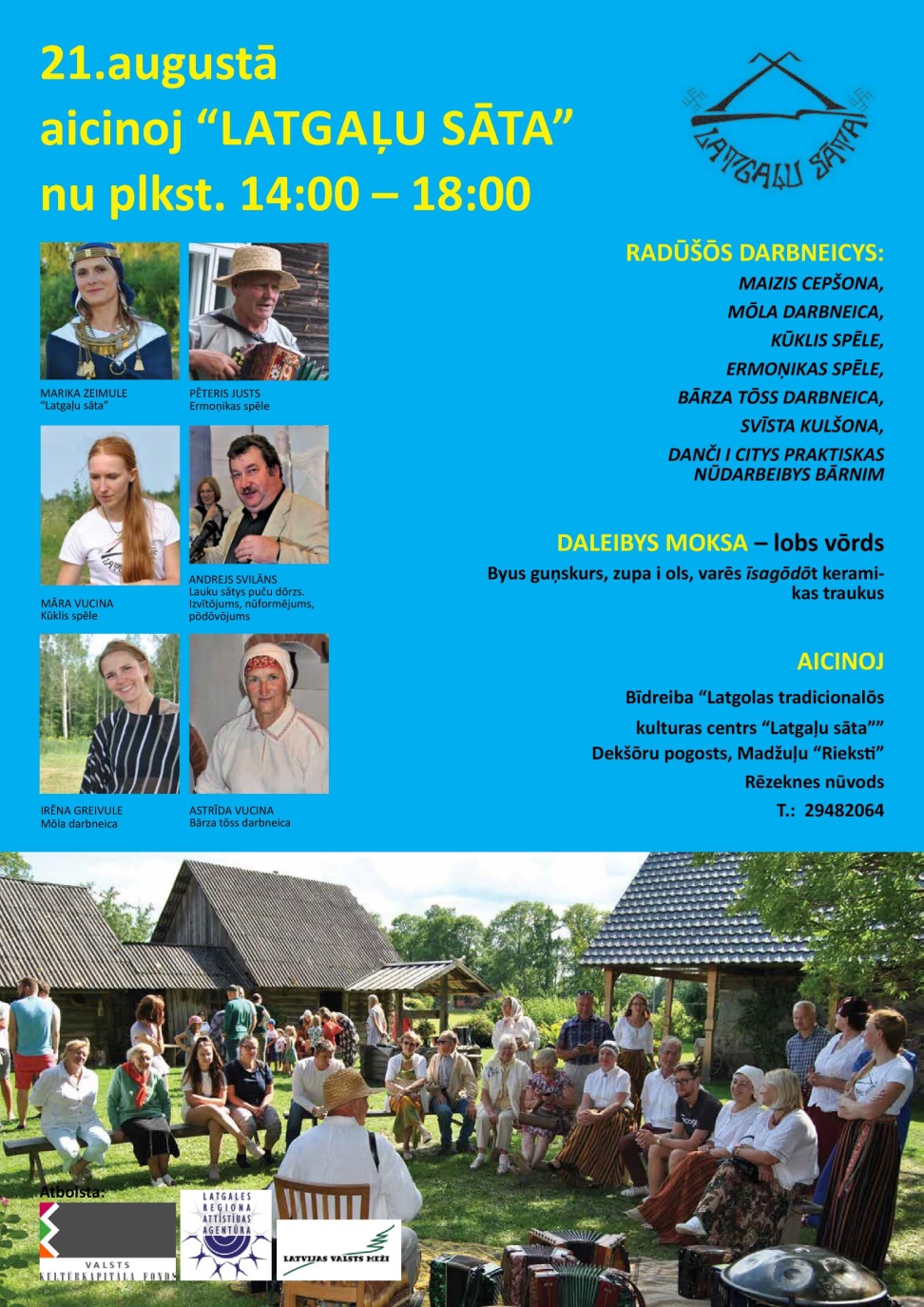 Projekta mērķis – veicināt Latgales tradicionālo amatu prasmju pārmantojamību un to integrāciju tūrisma aktivitātēs, nodrošinot to pieejamību plašākai sabiedrībai, veidojot seno amatu prasmju darbnīcas Latgaļu sātā.
https://www.youtube.com/watch?v=dWmllXMffeo
Latgaļu sātas tradicionālo amatu prasmju atvērto durvju diena videofilmā.
 Video autors: Solvita Lodiņa
Maizes cepšanasun sviesta kulšanas darbnīcas
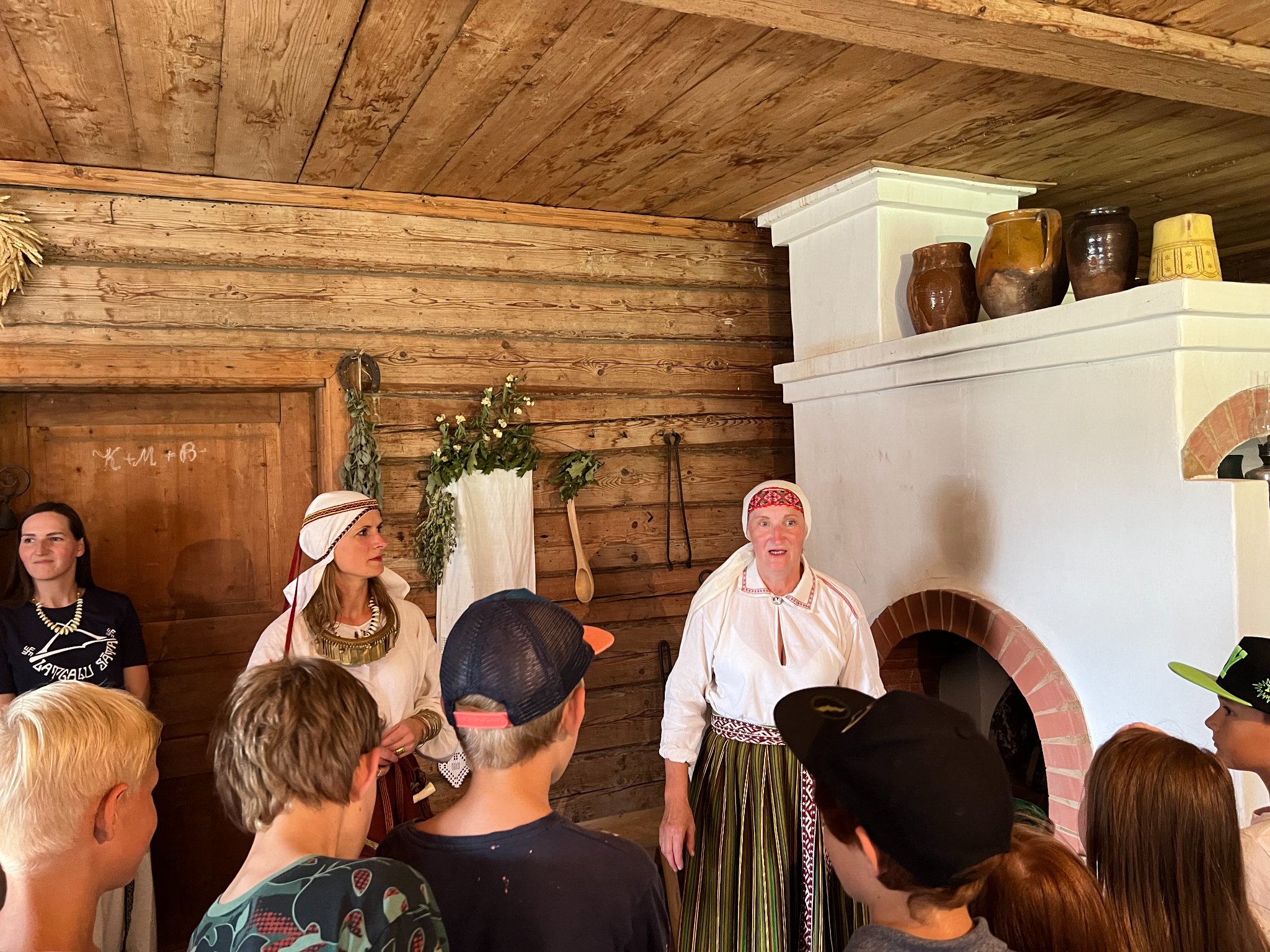 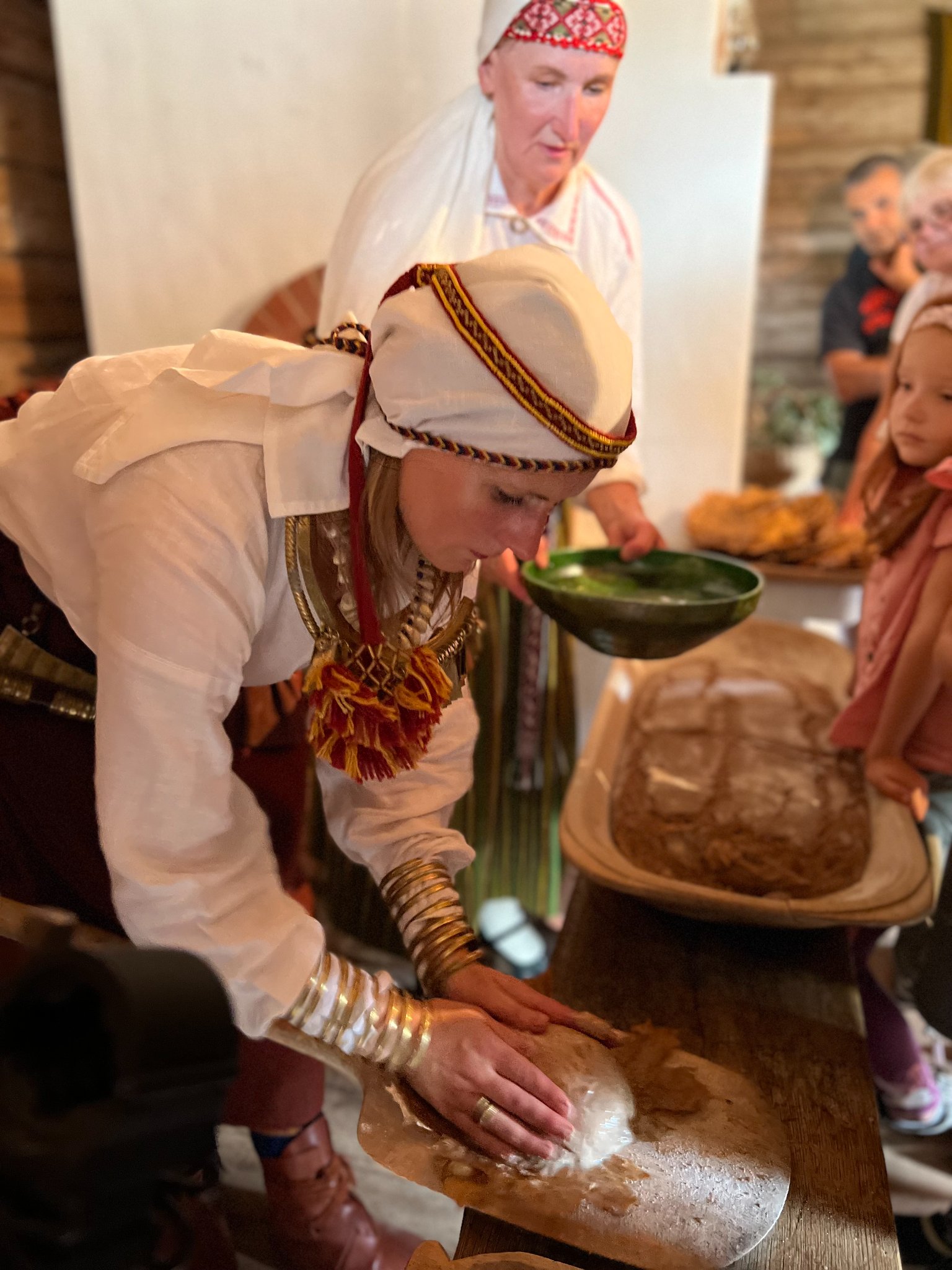 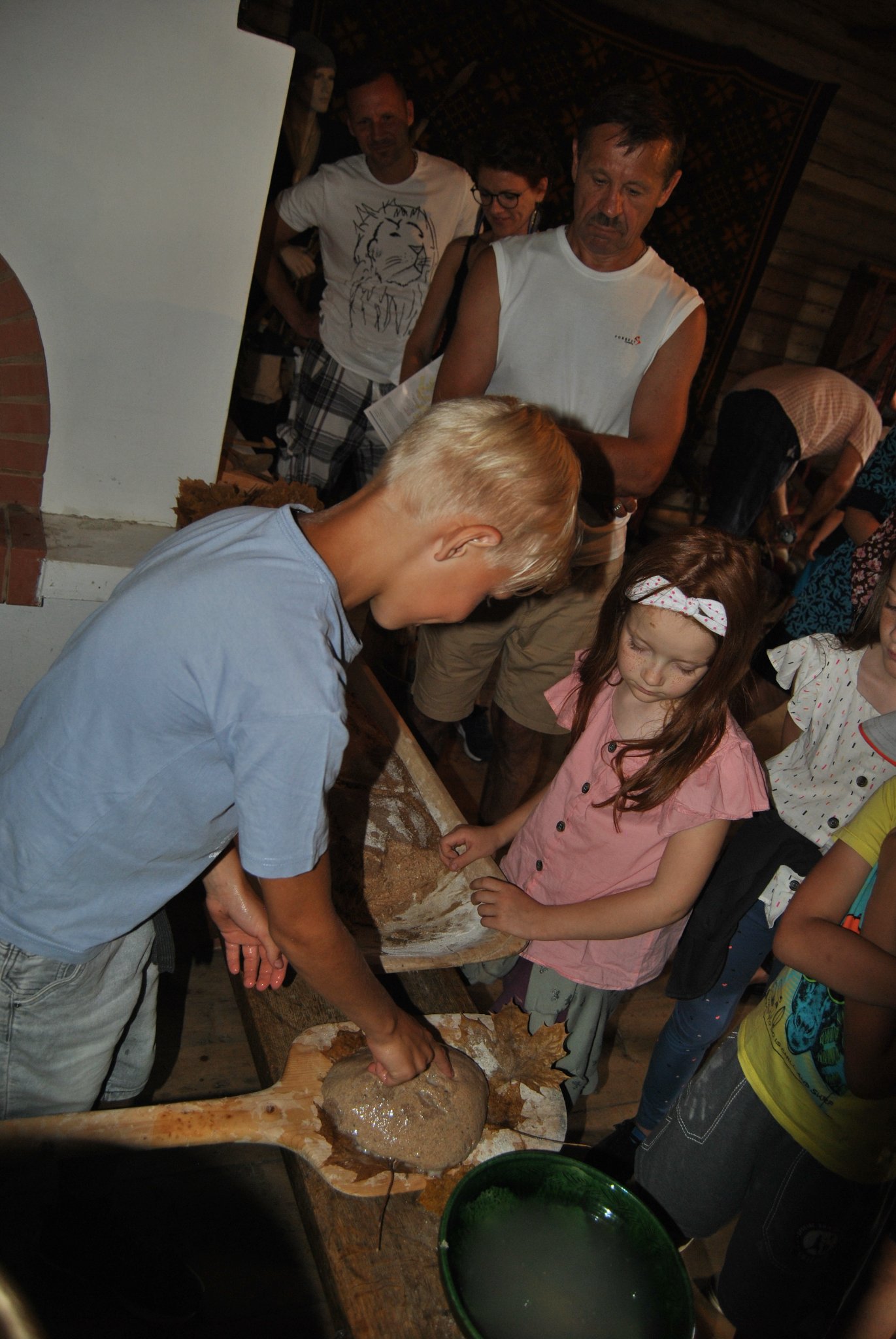 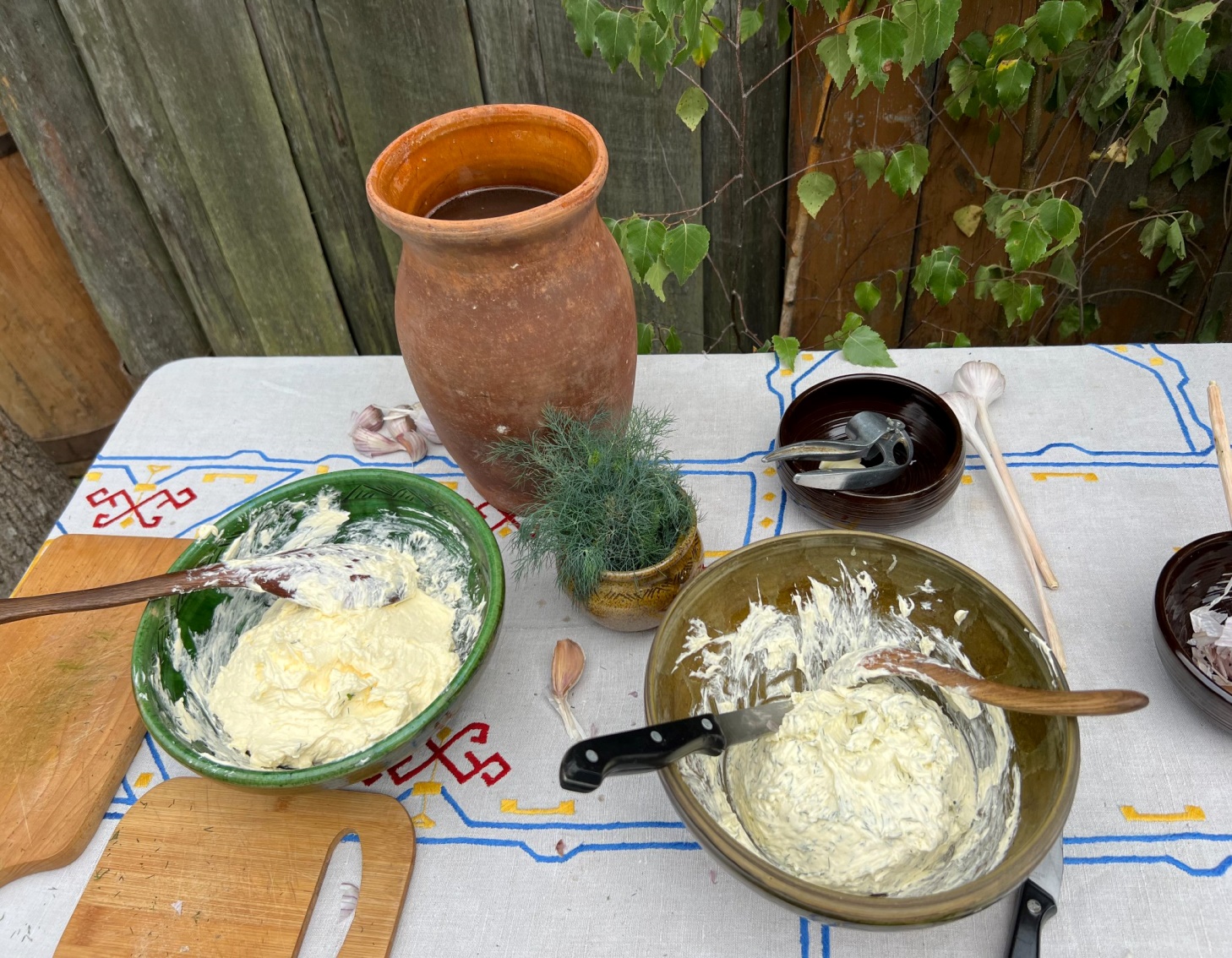 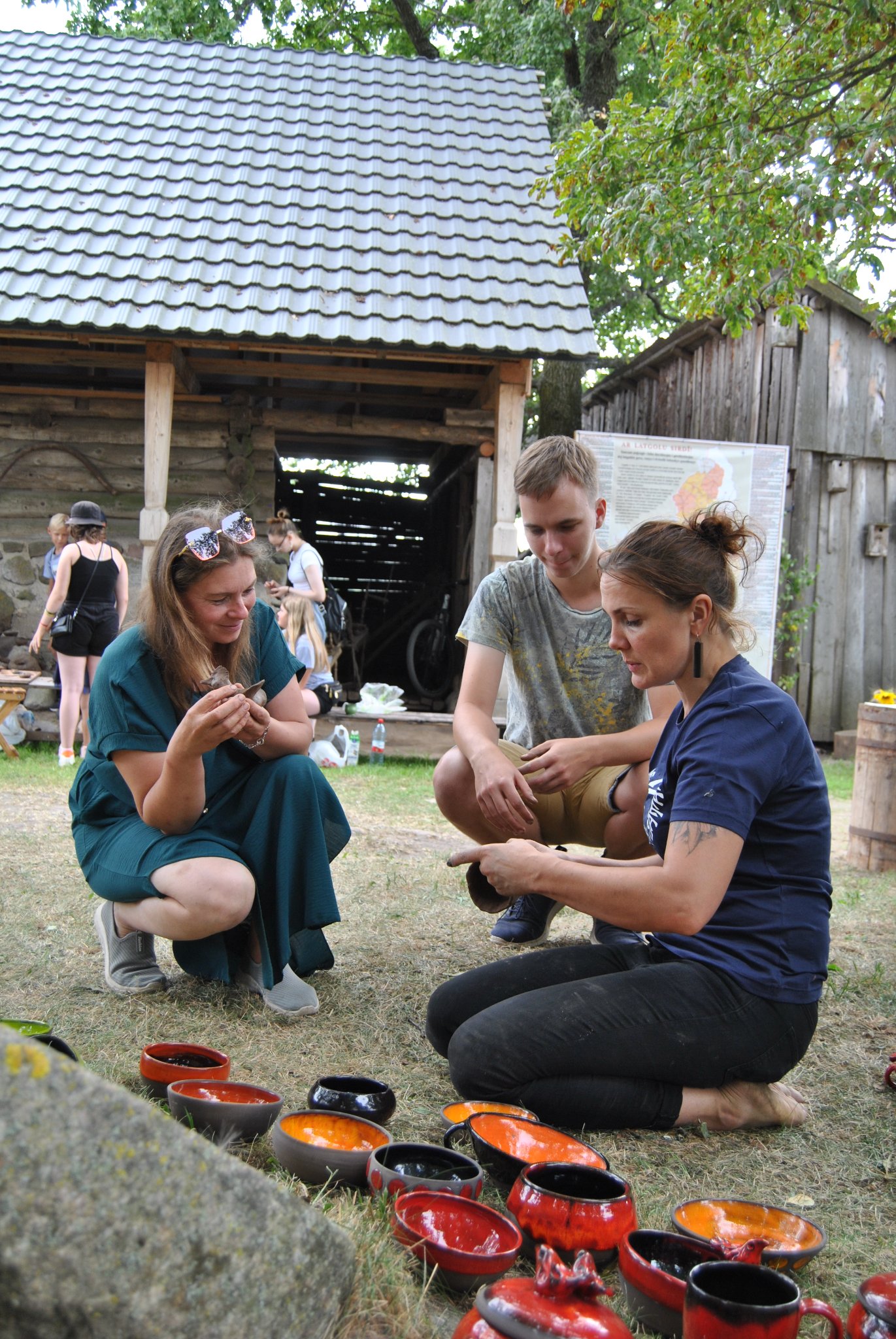 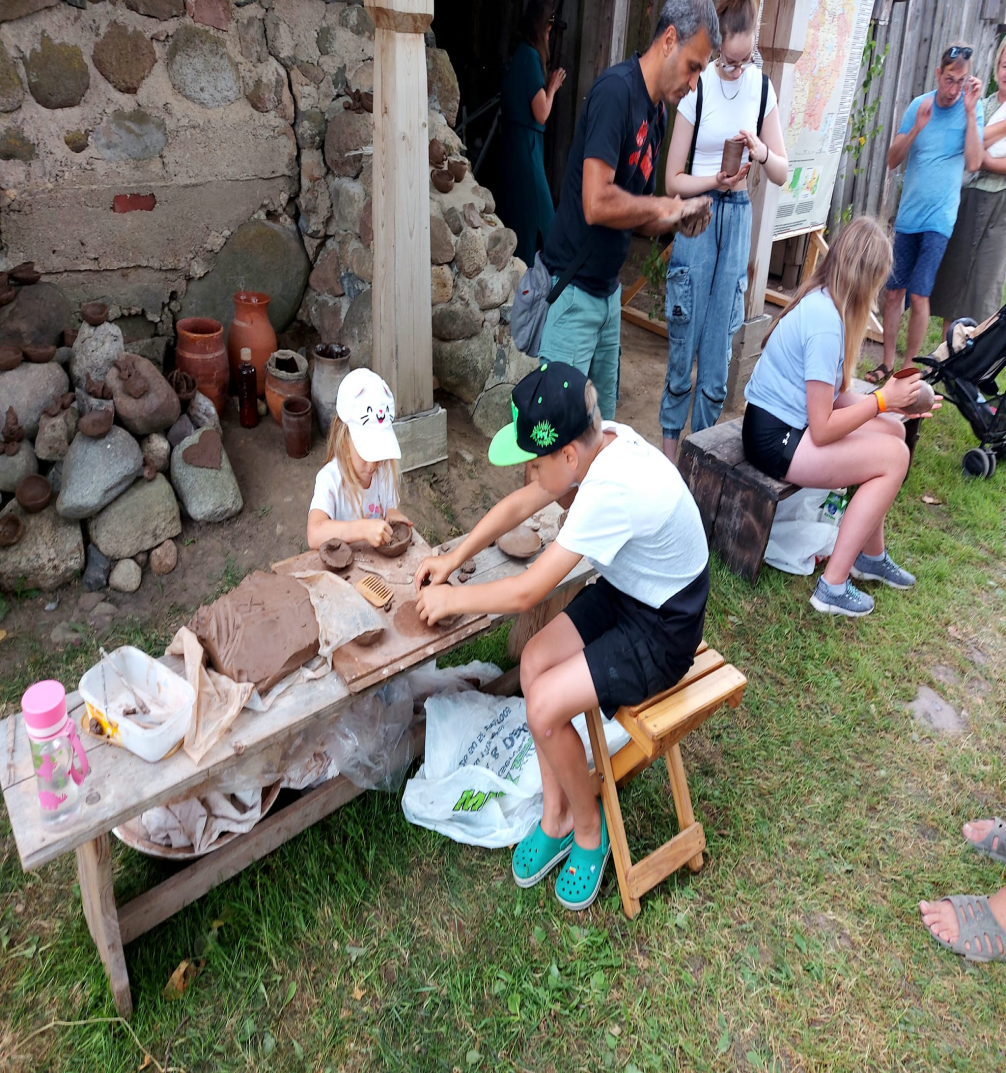 Māla darbnīca
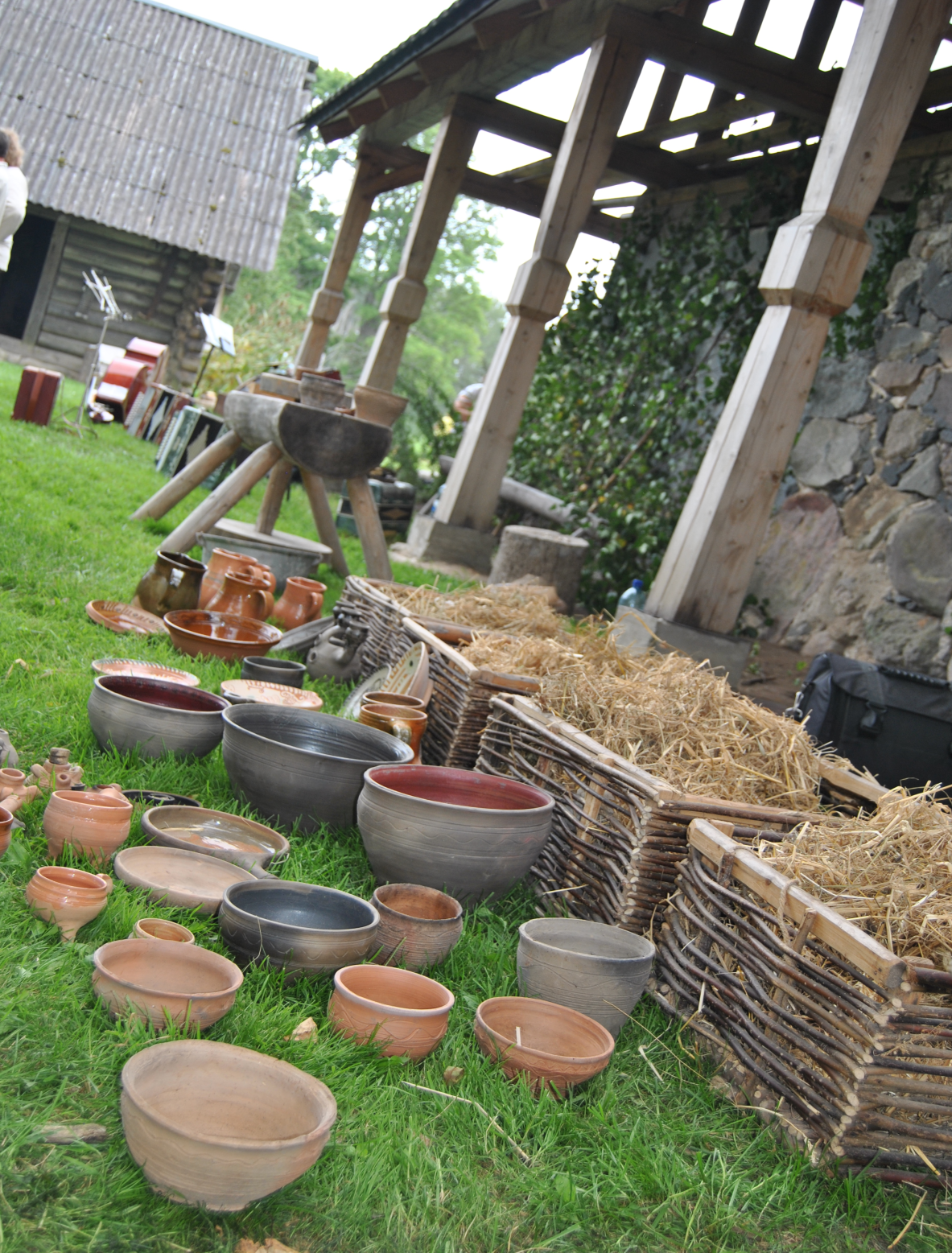 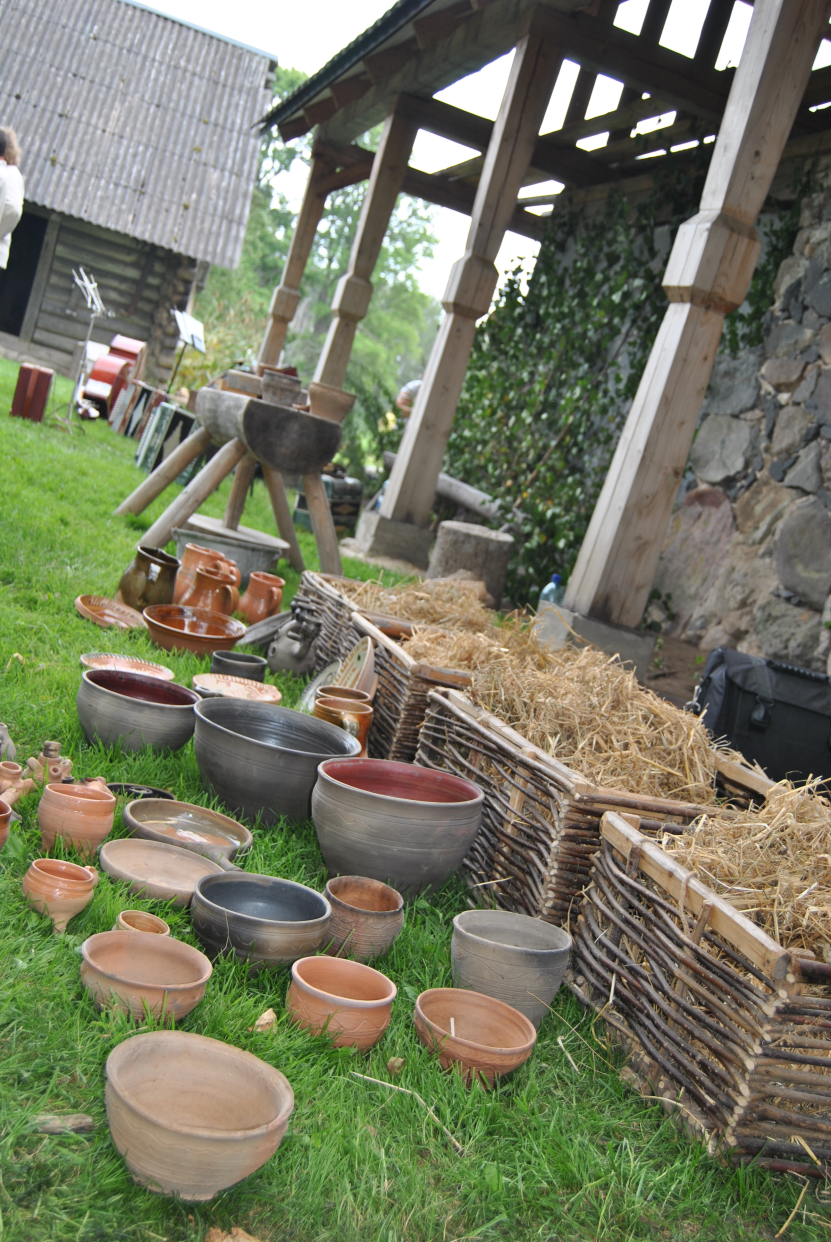 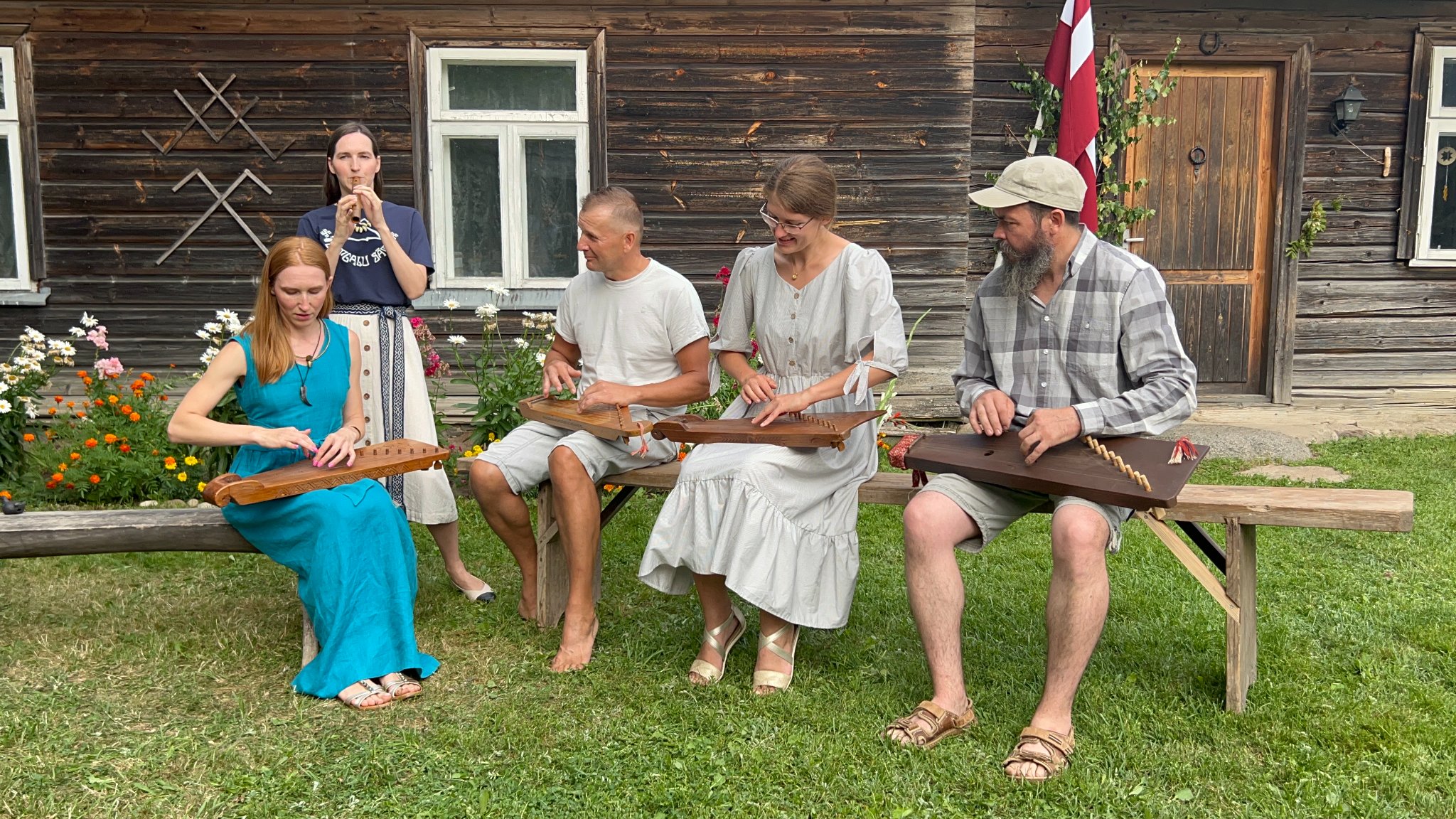 Etnogrāfiskās kokles spēles apguves darbnīca
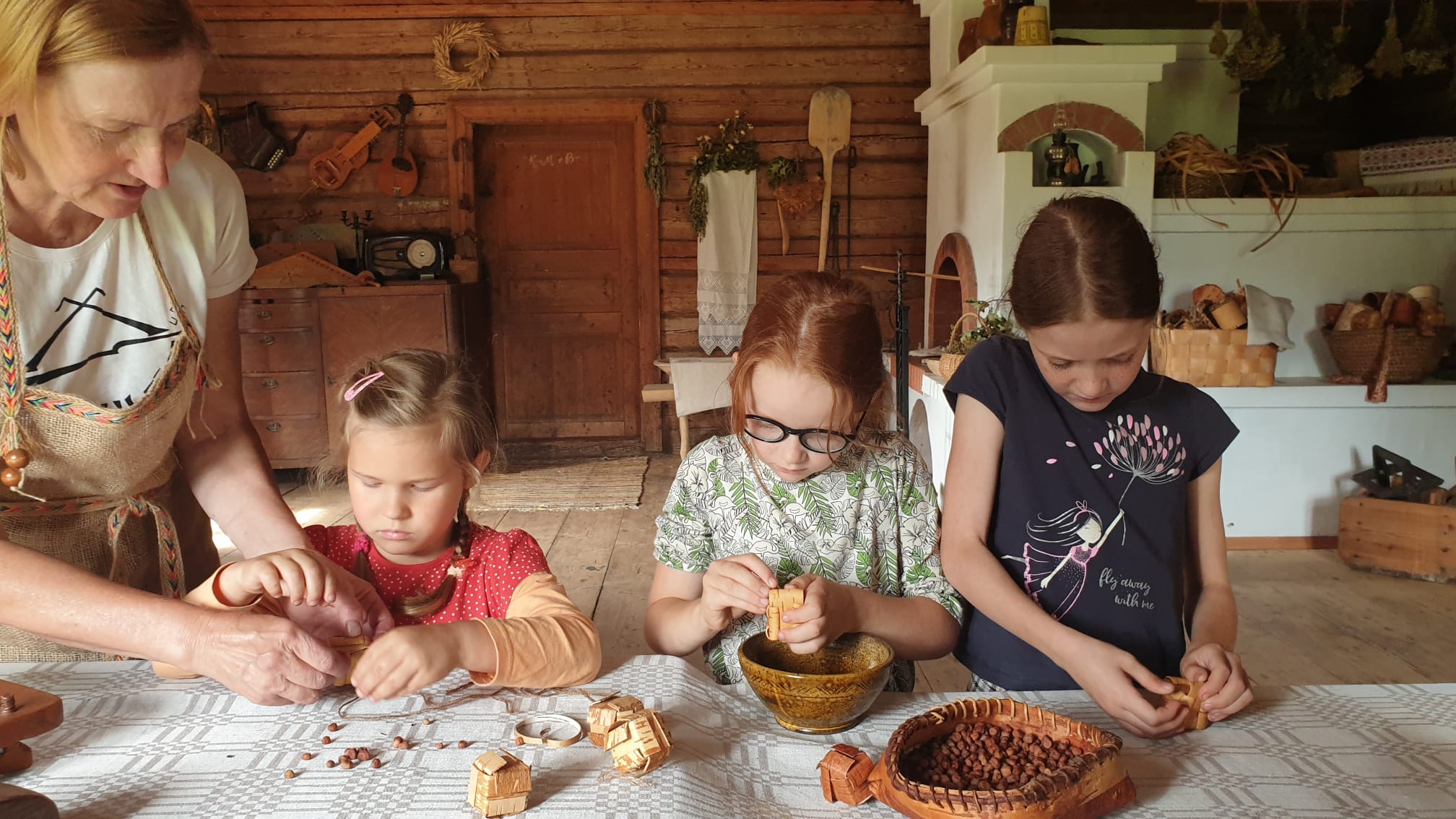 Bērza tāss darbnīcas
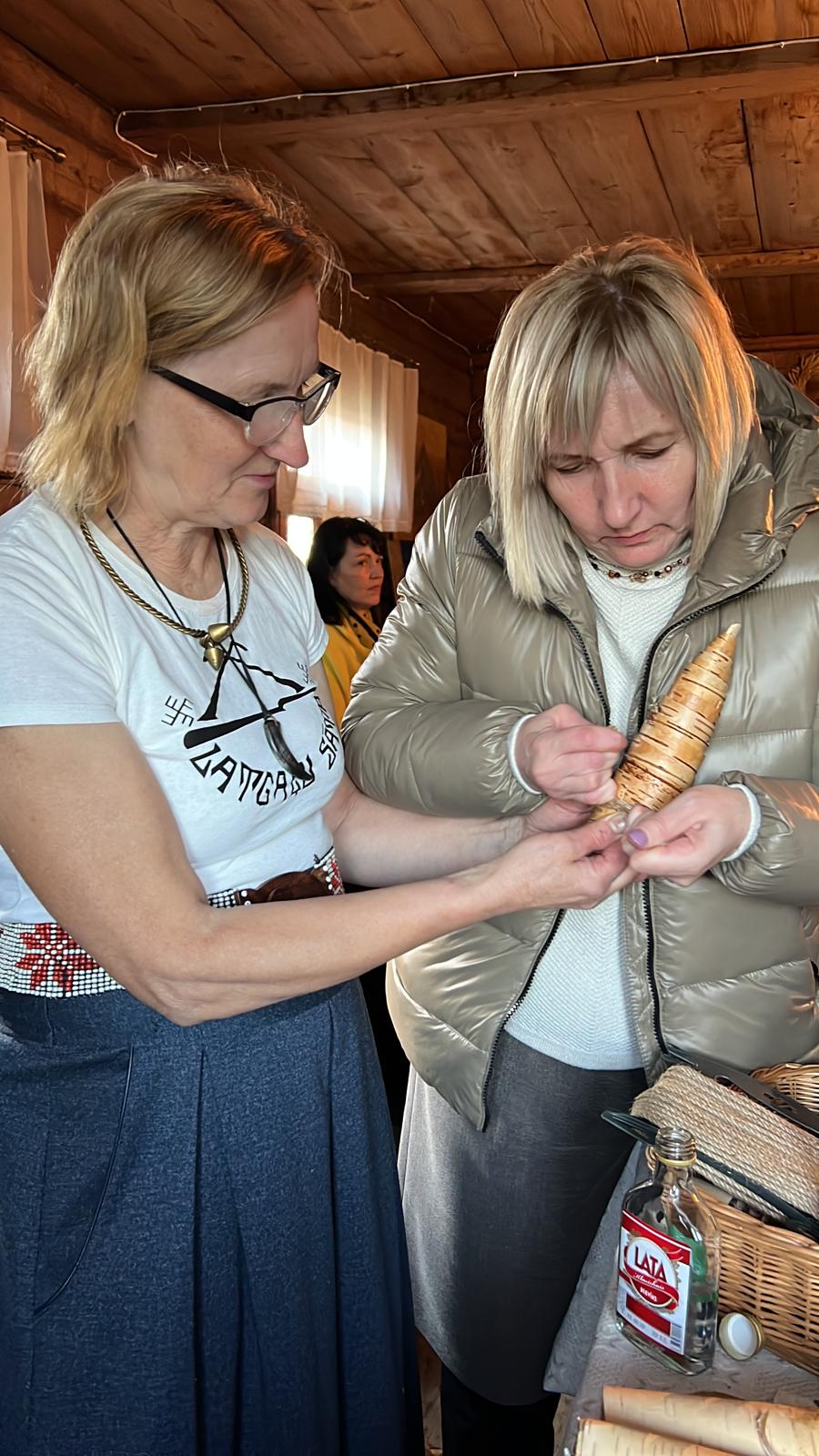 Vīzu pīšana
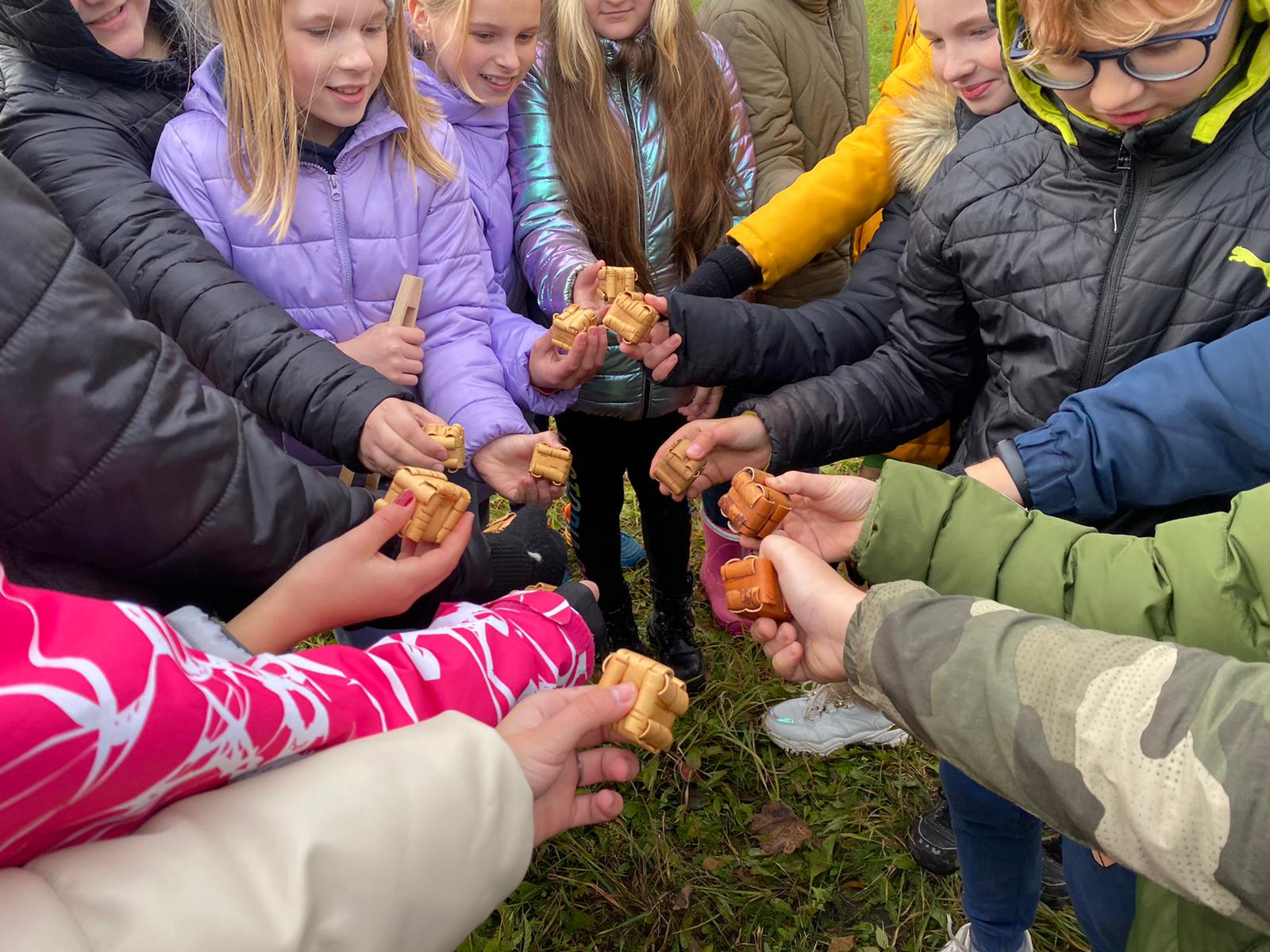 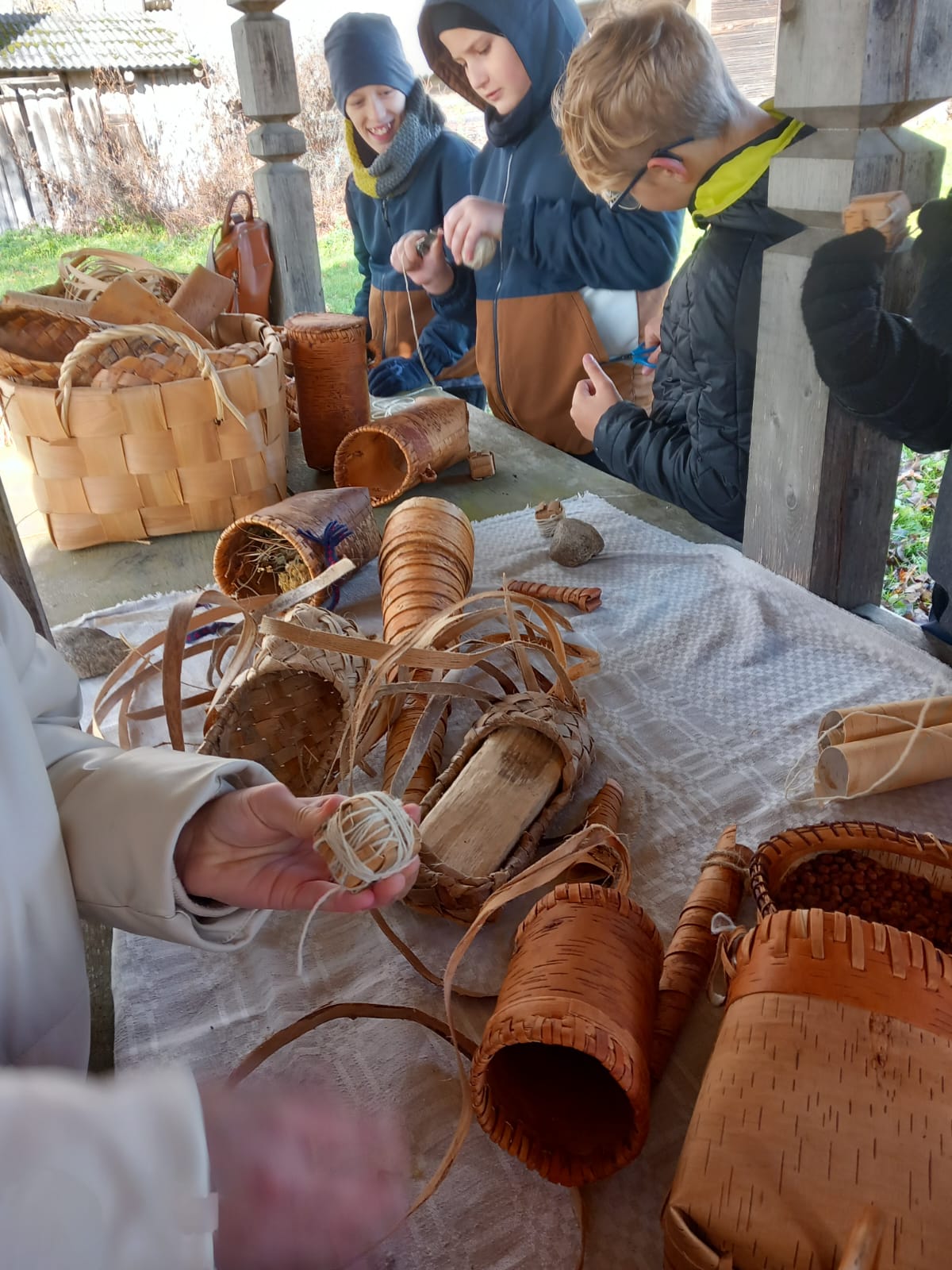 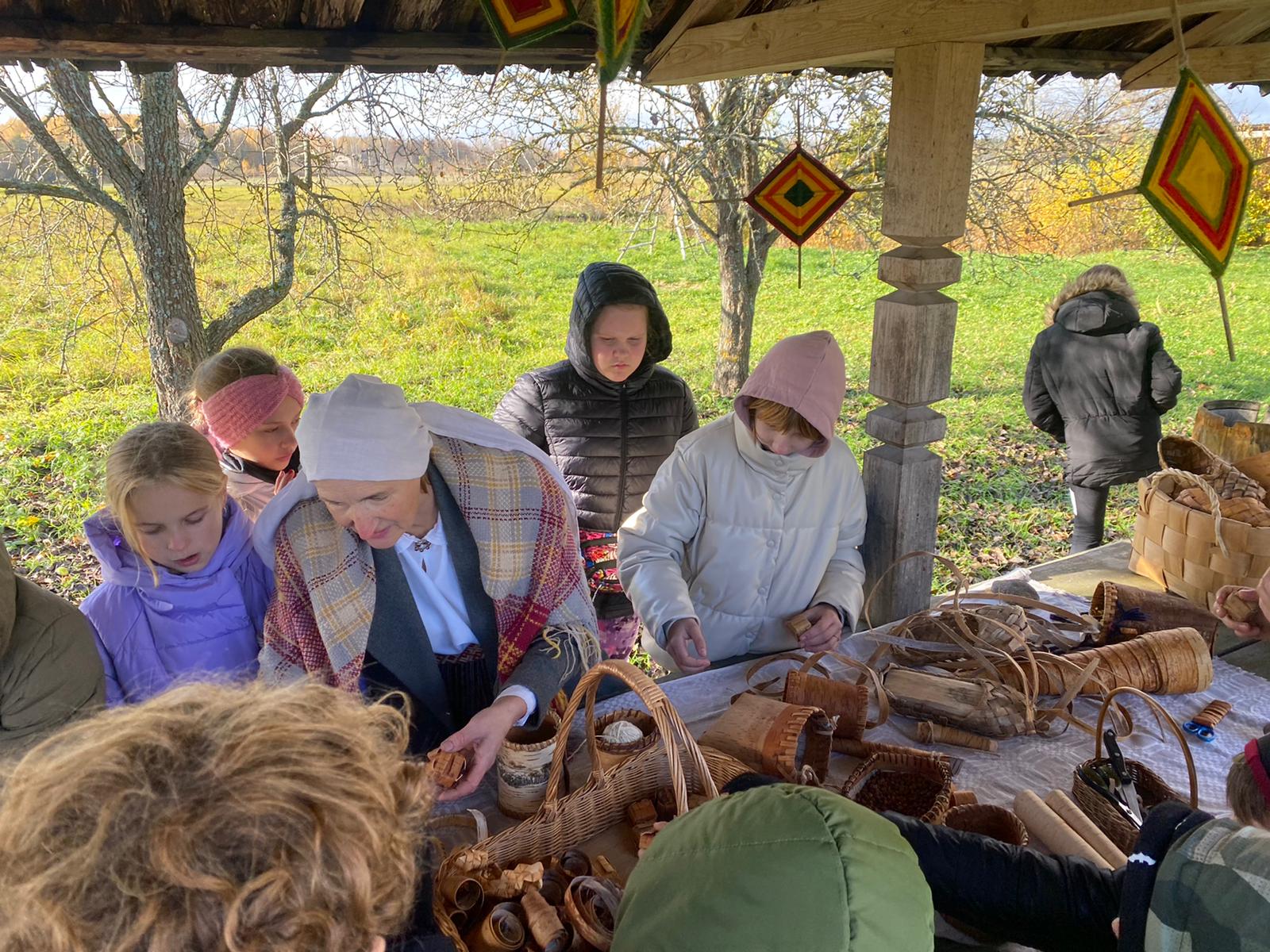 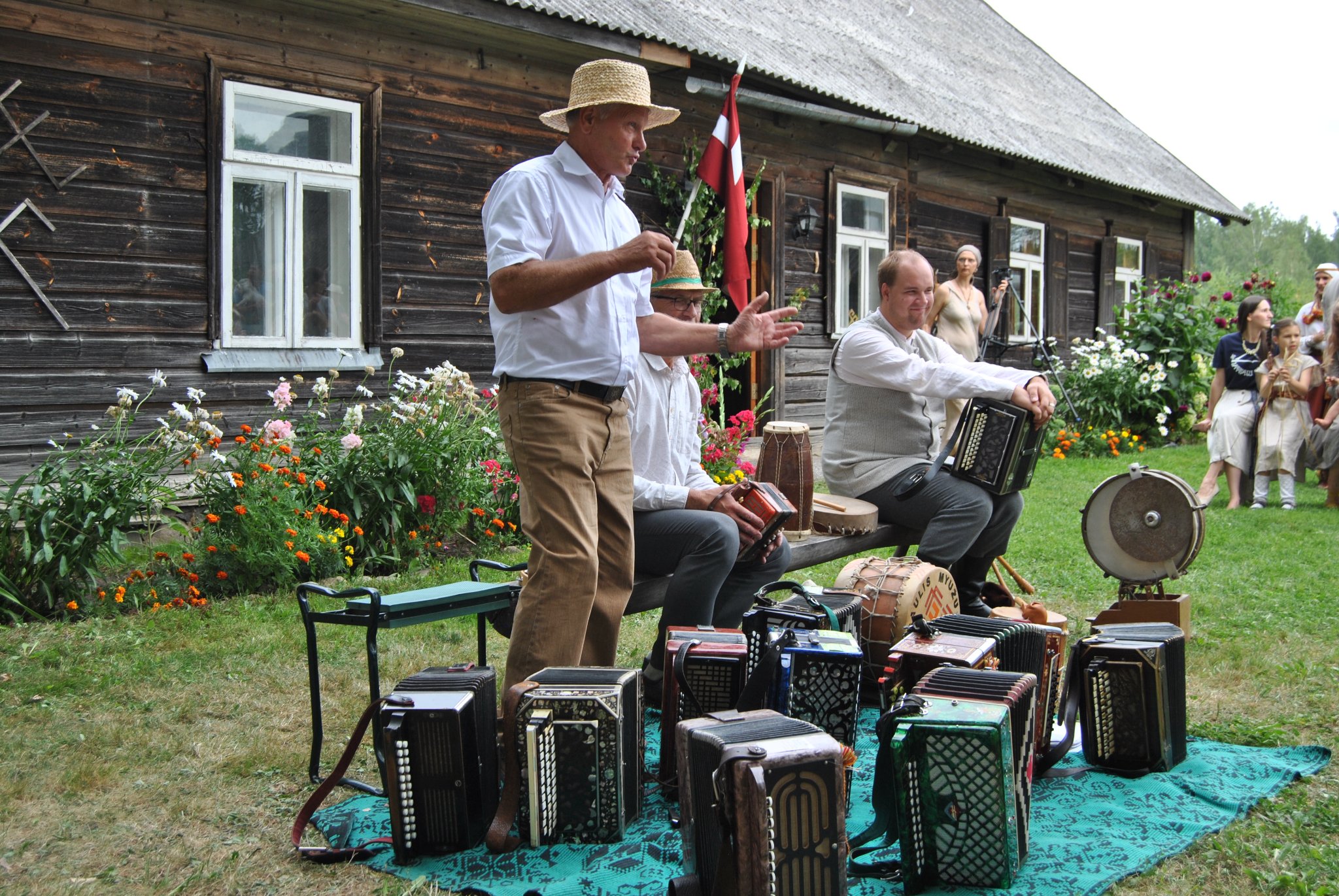 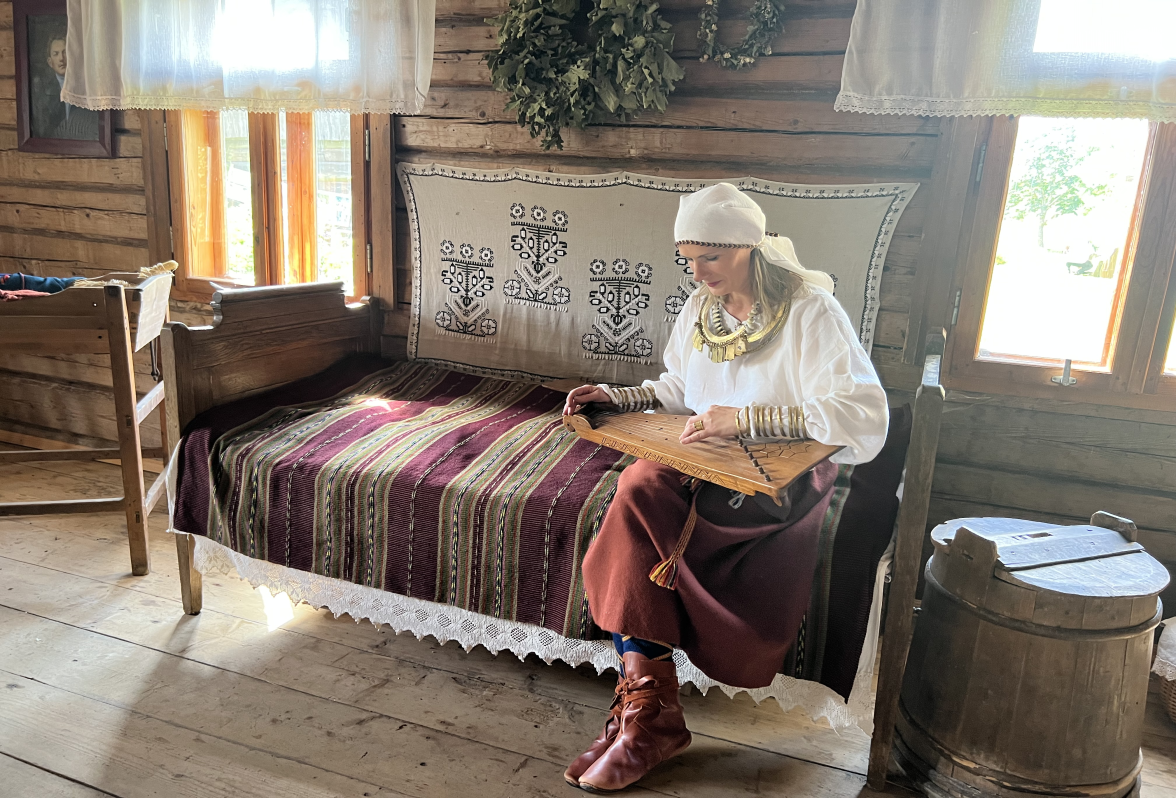 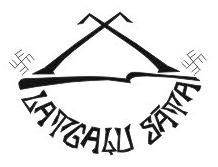 2022